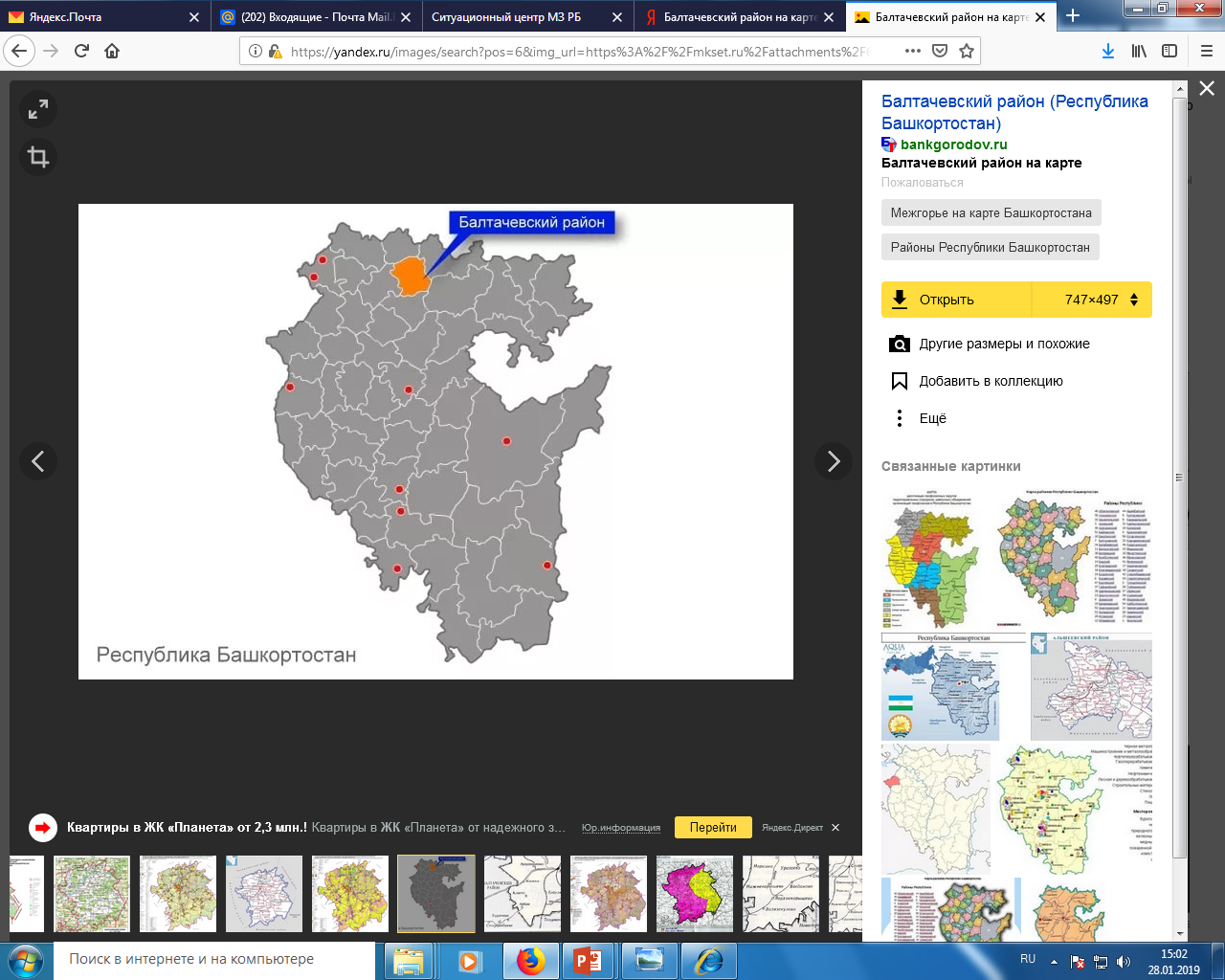 Балтачевский район
УФА
ВЫЕЗД ГБУЗ РБ БСМП г. Уфа в ГБУЗ РБ Балтачевская ЦРБ25 января 2019 г
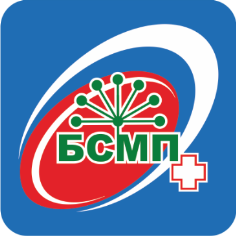 И.М. Карамова
Главный врач ГБУЗ РБ БСМП г. Уфа,
Балтачевский район 
с. Старобалтачево
220 км от г. Уфы
1930 год образования
17 сельских администраций
81 населенный пункт
1598 км2 - площадь района
18 747 население на 01.01.2018 г.
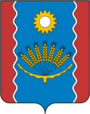 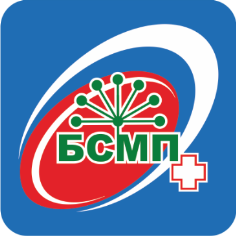 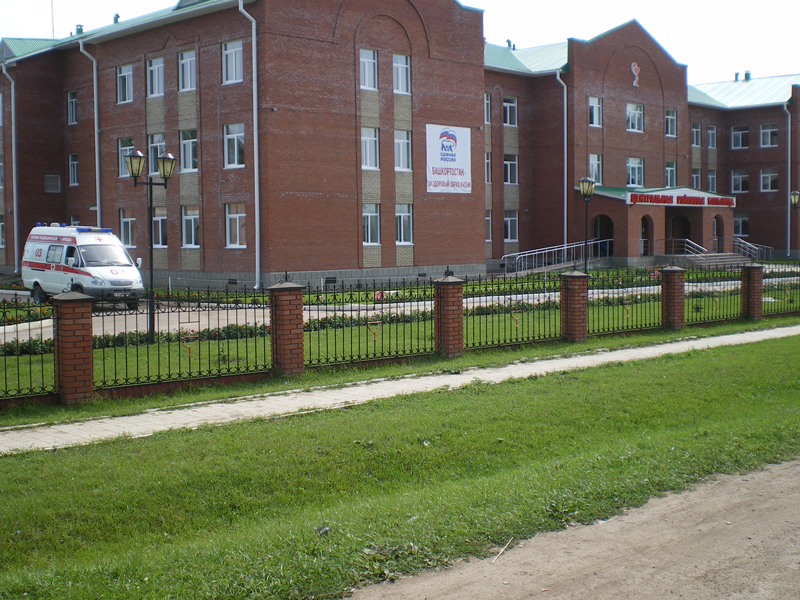 Поликлиника на 340 посещений в смену (из которых 160 осуществляются СВА). 
Хирургическое отделение на 22 койки, в том числе:
2 койки травматологические, 
4 койки гинекологические, 
3 койки ПИТ 
Терапевтическое отделение на 16 коек, в том числе:
4 койки неврологические 
5 коек паллиатив 
Педиатрическое отделение на 10 коек
Дневной стационар на 40 коек, работает в две смены
СМП на 2 фельдшерской бригады, укомплектованность штатами полная
39 ФАП, функционируют 35 (в 4 нет персонала). 
22 домовых хозяйства в поселениях с численностью населения менее 100 человек 
(люди обучены, медицинские укладки укомплектованы). 
Оснащенность согласно приказа №543-н от 15.05.2012г.составляет 71%. 
Тошкуровская СВА с поликлиникой на 50 посещений в смену 
Карышевская СВА с поликлиникой на 30 посещений в смену 
Сейтяковская СВА с поликлиникой на 40 посещений в смену 
Сикиязовская СВА с поликлиникой на 40 посещений в смену.
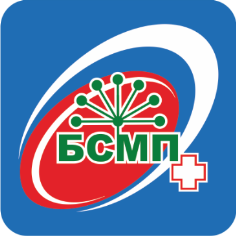 Проектный офис  работает с февраля 2018 г.
 
Реализовано
изменение маршрутизации за счет разделения потоков при оказании амбулаторной помощи (сестринский пост, кабинет терапевта на 1 этаже для приема без предварительной записи и маломобильных граждан)  
повышение компьютерной грамотности персонала для ведения электронной  медицинской документации
новые методы исследования: определение наркотических и психотропных веществ в моче
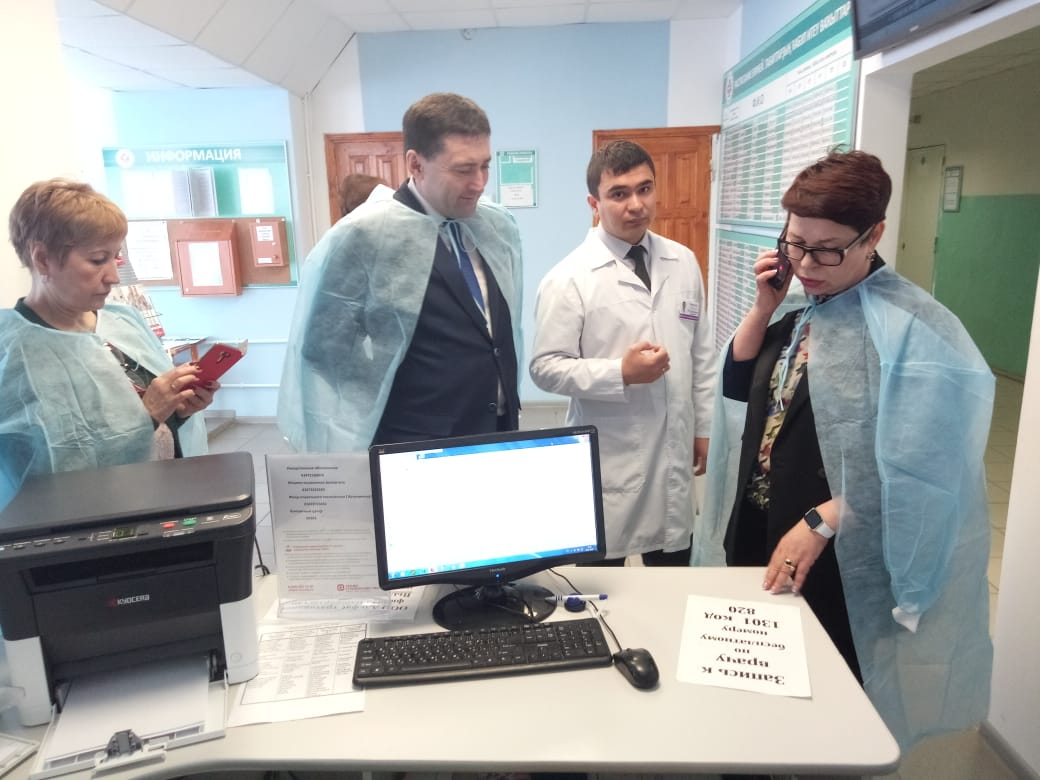 Результат
Улучшение доступности и удовлетворенности медицинской помощью 
Уменьшение числа перекрестных инфекций среди детей 
Уменьшение числа обращений и жалоб

Запись на прием 
интернет
единый номер 1301
портал госуслуг
звонок в регистратуру
личное обращение
Время ожидания 
к узким специалистам 
в среднем составляет 1-2 дня.
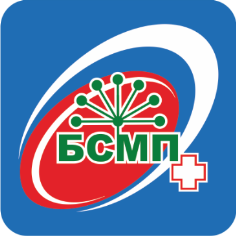 39 ФАП
- 37 действующих 
- 2 пустующих
пустующие ФАП  прикреплены 
за близлежащими  
- 18 арендуемых зданий 
- 19 на оперативном управлении
2018 г. 
- 2 модульных ФАПа 
д. Мата, д. Тутагачево
строительство нового стационарного ФАП в д. Штанды  по программе 
 «Устойчивое развитие сельских территорий Балтачевского района РБ на 2014-2017 годы и на период до 2020 года». 
ФАП укомплектован согласно стандарта оснащения
- 6 фельдшеров участвовали
в программе «Земский фельдшер»
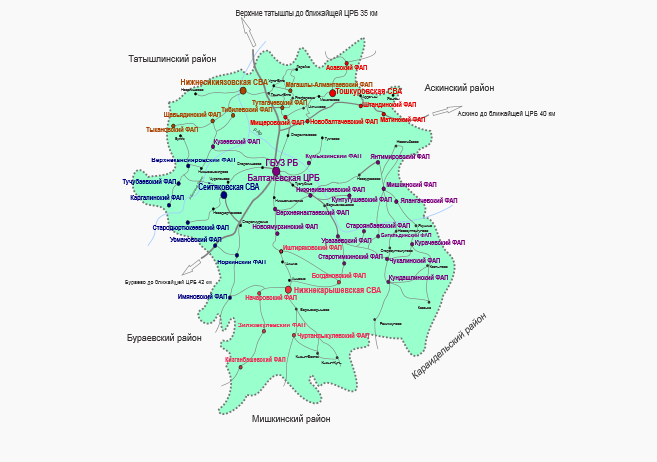 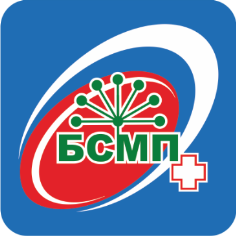 8 
терапевтических 
участков
5 
педиатрических
 участков
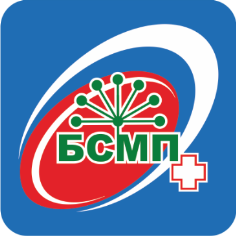 217 медицинских работников:
46 врачей, из них 11 пенсионного возраста  
172 медсестер, из них 17 пенсионного возраста  

Дефицит медицинских кадров – 5 врачей
врач анестезиолог-реаниматолог 
врач отоларинголог
врач акушер-гинеколог  
врач хирург
врач уролог

100% укомплектованность  медсестрами
76,7% укомплектованность врачами
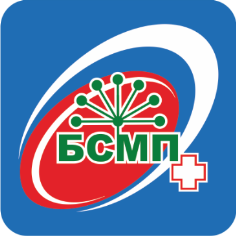 Общая смертность
Рождаемость
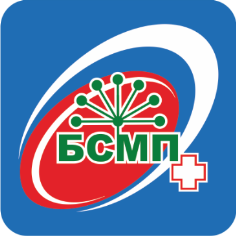 Структура смертности за 2018г 
(данные ситуационного центра)
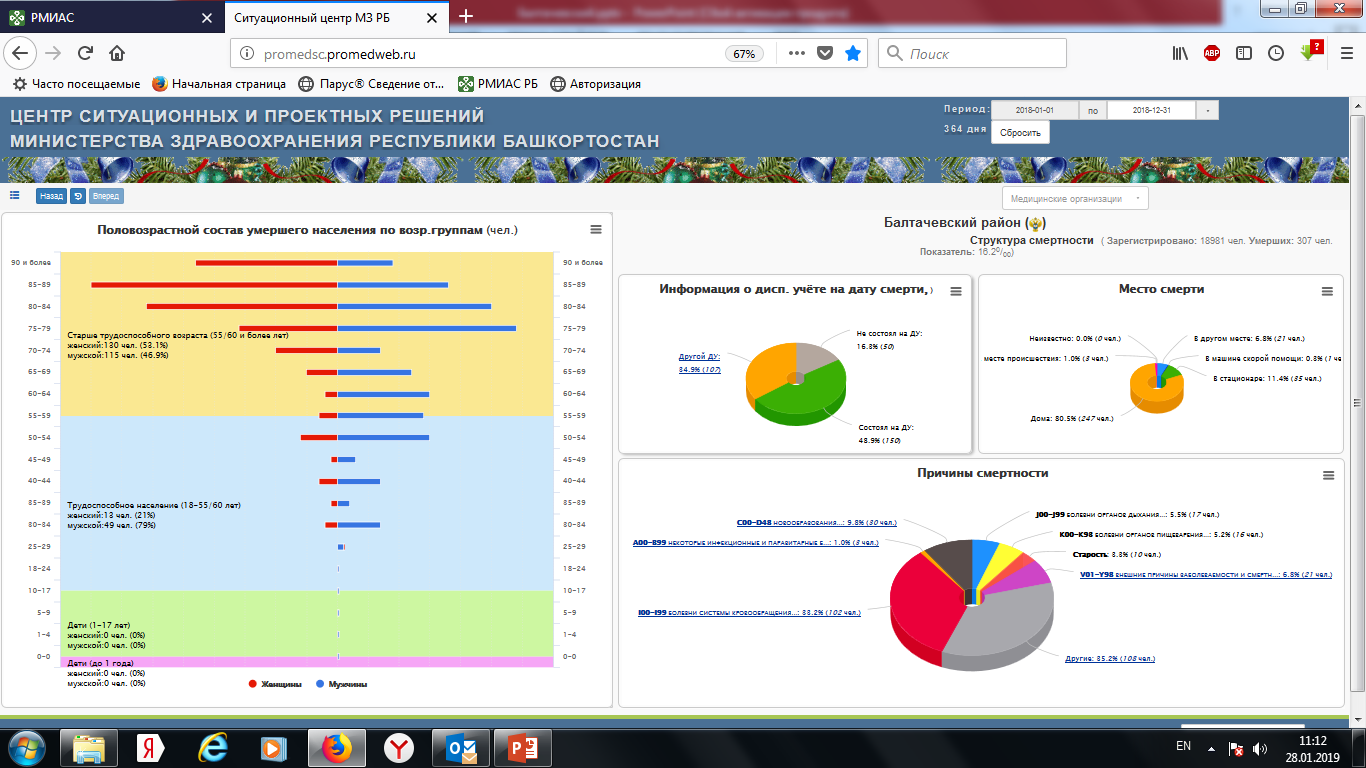 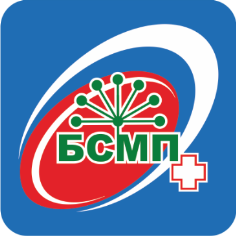 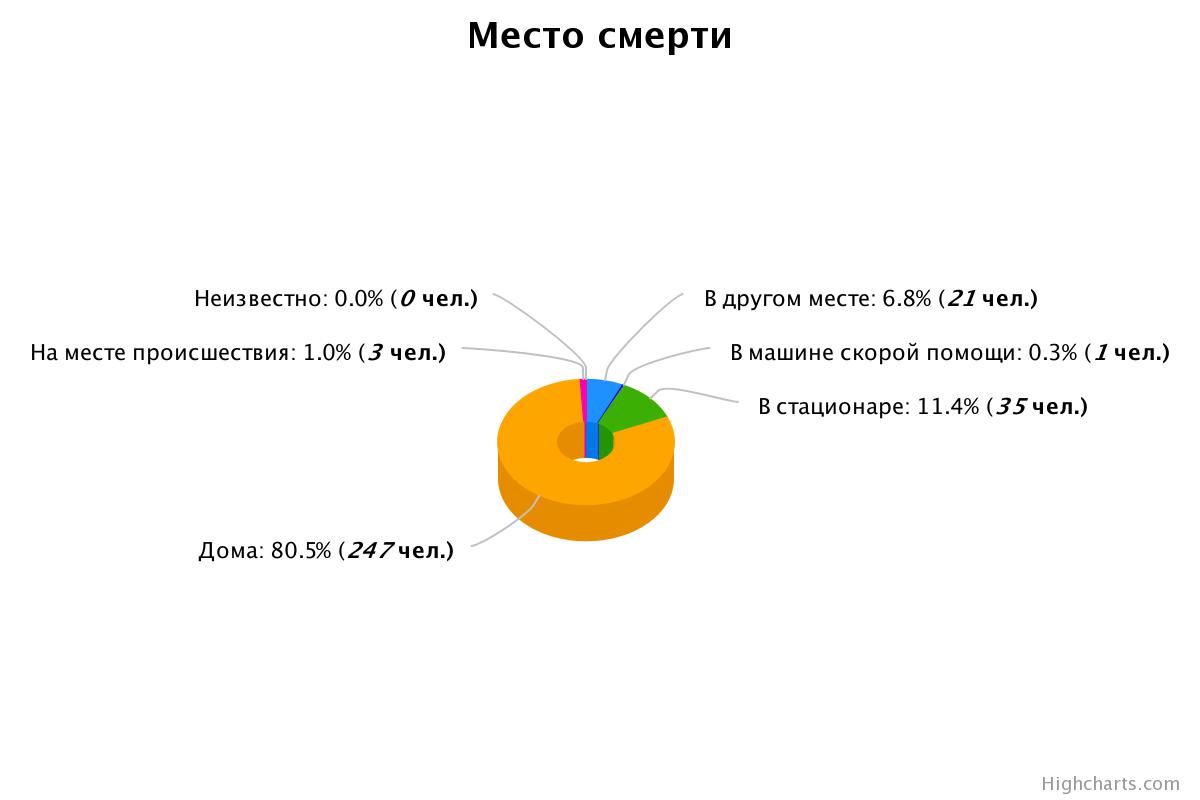 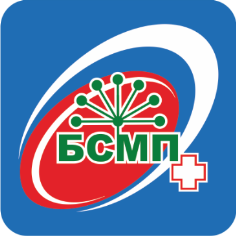 2018 г.
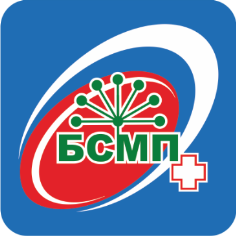 Показатели смертности
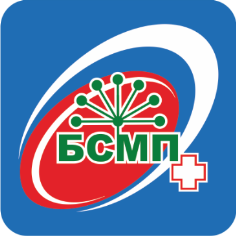 Смертность на дому за 2018 г.
За 2018 год переведено ОКС и ОНМК 
в ПСО №10  ГБУЗ РБ Бирская ЦРБ больных с ОНМК - 29, 
в ПСО №10 ГБУЗ РБ Бирская ЦРБ  больных с ОКС - 10, в г. Уфа – 14 больных.
На  учете у онколога состоит 390 больных 

В 2018 г взято на учет 62 человек.

В структуре онкозаболеваемости:  
на 1 месте - колоректальный рак
на 2 месте – рак молочной железы 
на 3 месте- рак легких
    
Из 62 больных, впервые взятых на учет 
I-II стадия – 26 чел. ( 45.9%) 
III стадия - 22 чел. ( 31.1) 
IV стадия - 14 чел. (23%)
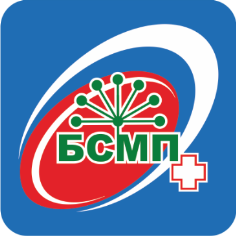 Смертность за 2019 год
Умерло за 2019 год – 15 чел.
В т.ч. на дому 12 чел. (80%)
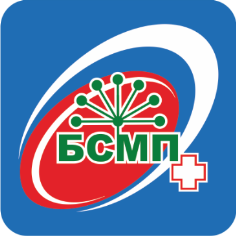 Плановые показатели общей смертности по муниципальным образованиям Республики Башкортостан
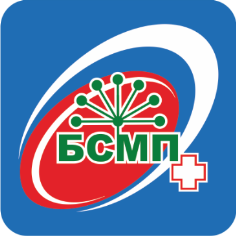 На 28.01.2019 года
Плановые показатели общей смертности по муниципальным образованиям Республики Башкортостан
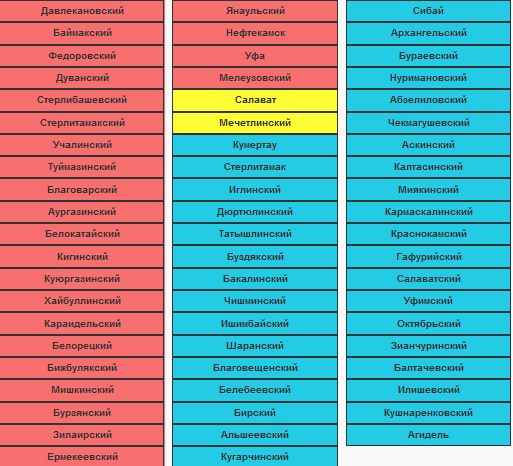 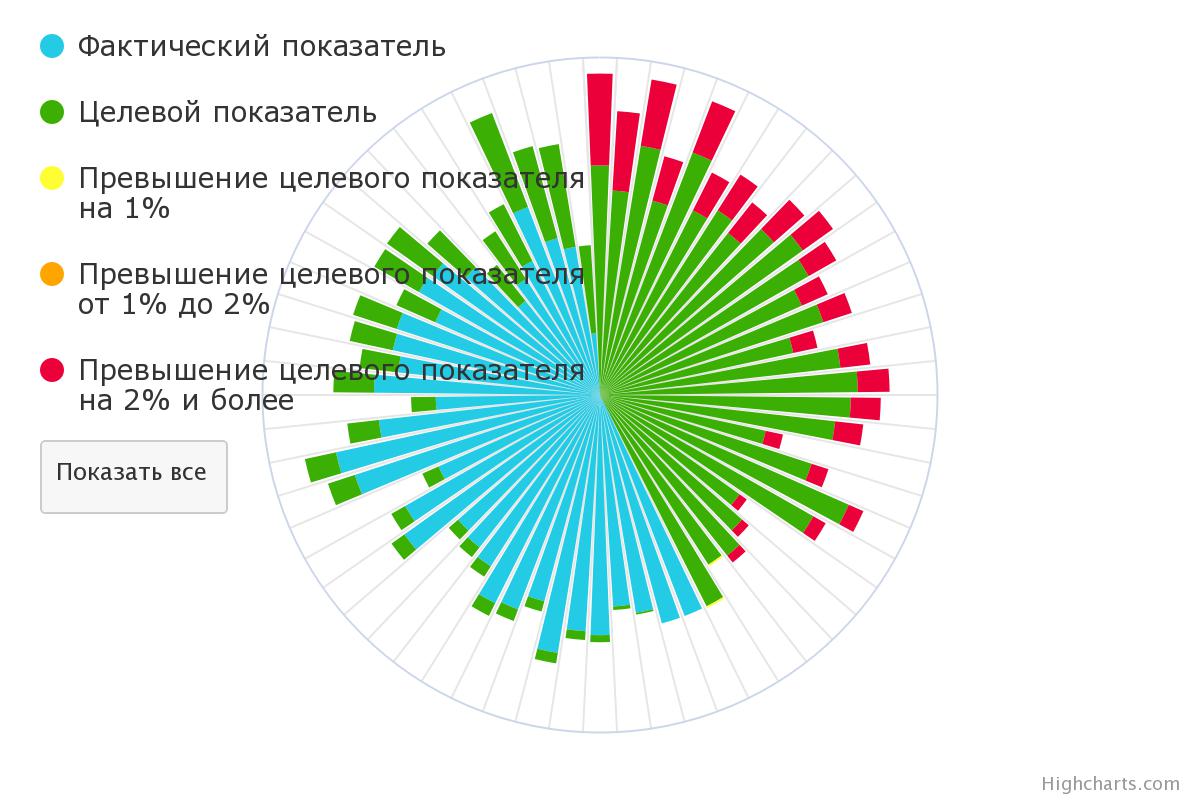 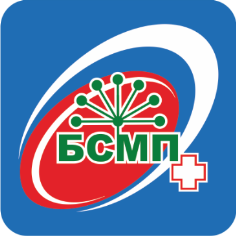 На 28.01.2019 года
Плановые показатели общей смертности от БСК по муниципальным образованиям Республики Башкортостан
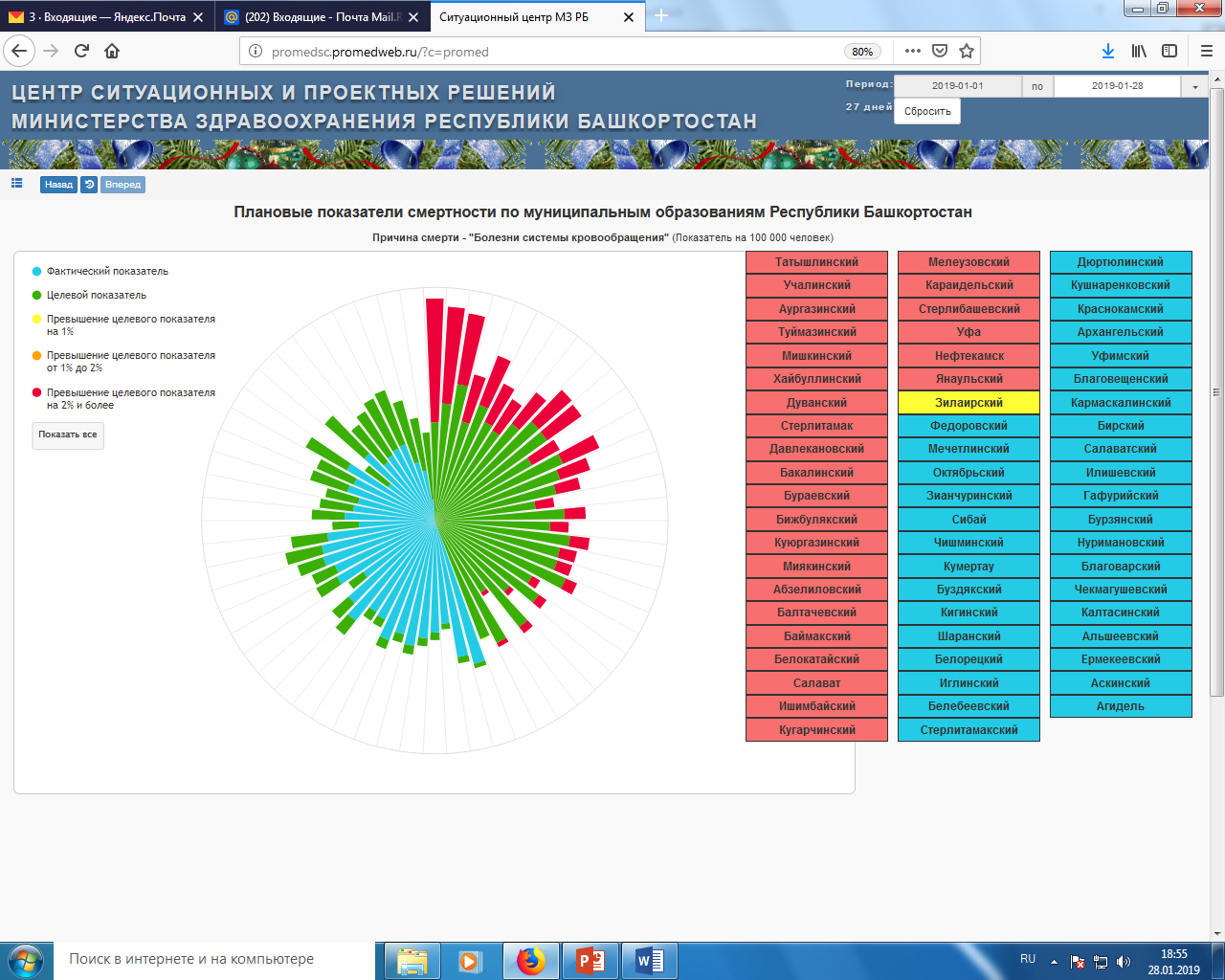 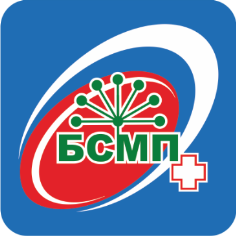 На 28.01.2019 года
Плановые показатели рождаемости по муниципальным образованиям Республики Башкортостан
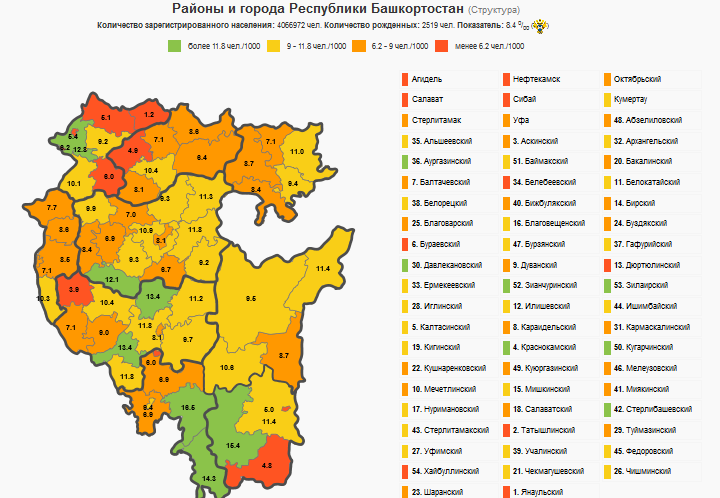 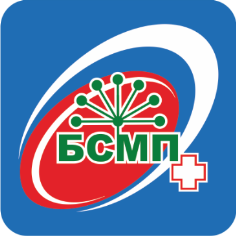 На 28.01.2019 года
25 января 2019 г
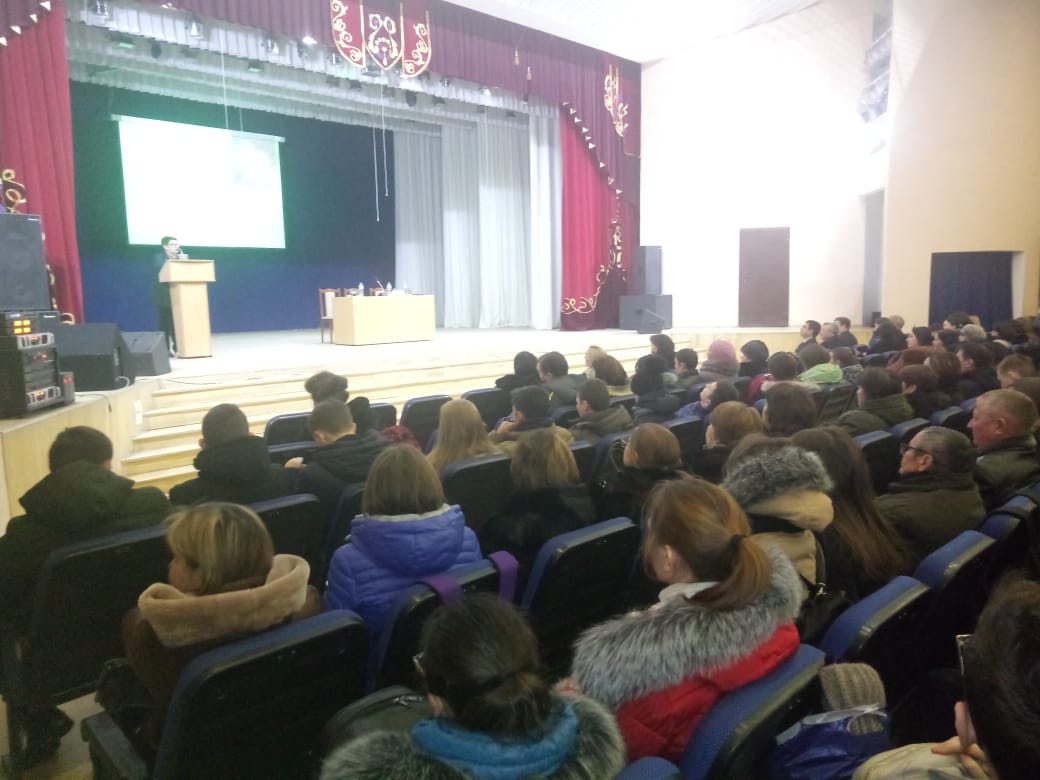 День здоровья
Встреча с населением Балтачевского района

450 человек: 
трудоспособный возраст, пенсионеры, 
школьники
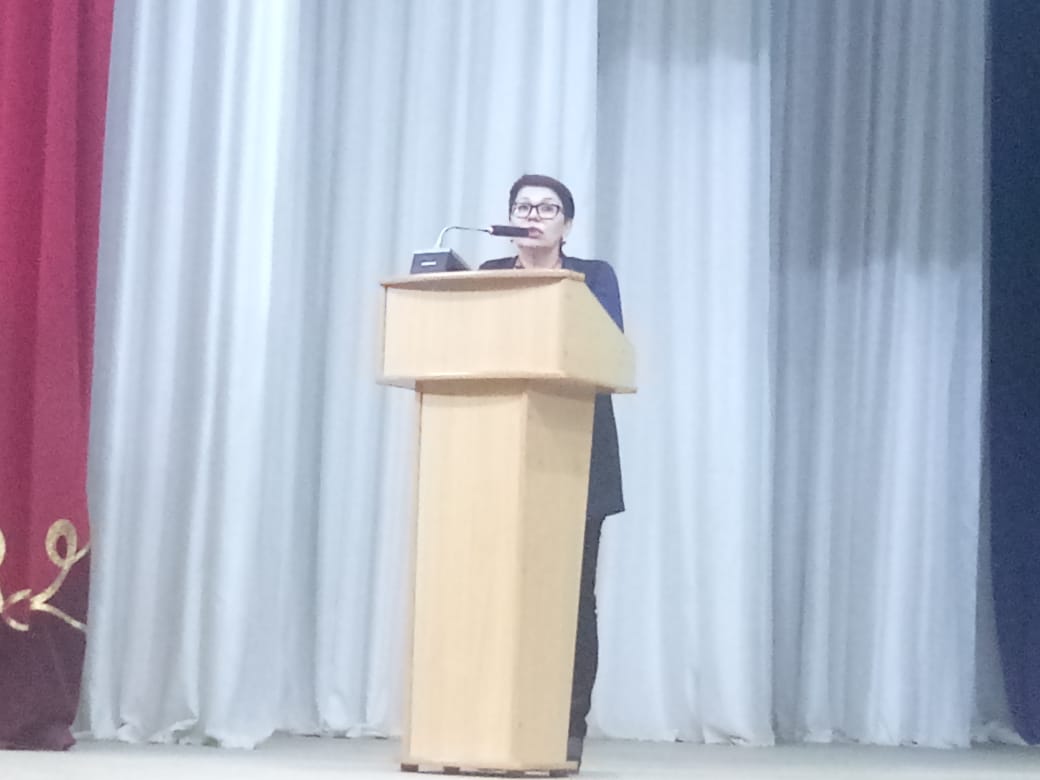 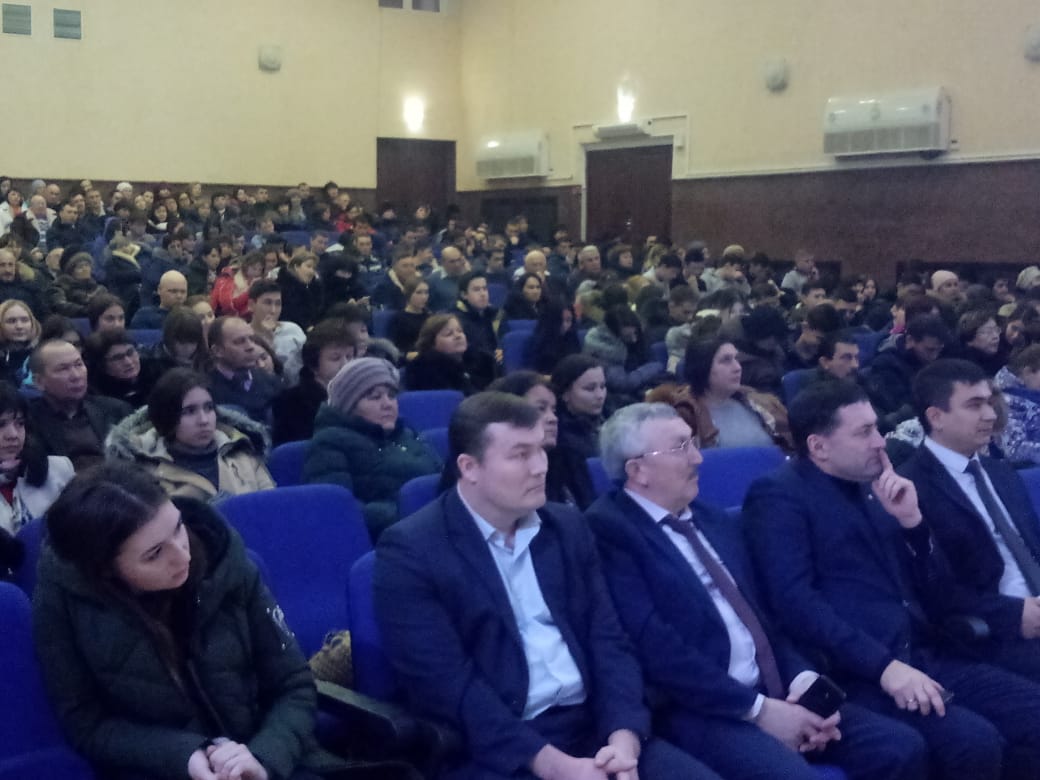 АКЦИЯ 
«Скажем 
инсульту 
и инфаркту нет»
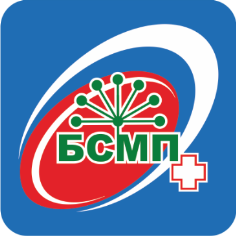 25 января 2019 г
Обход стационара и поликлиники
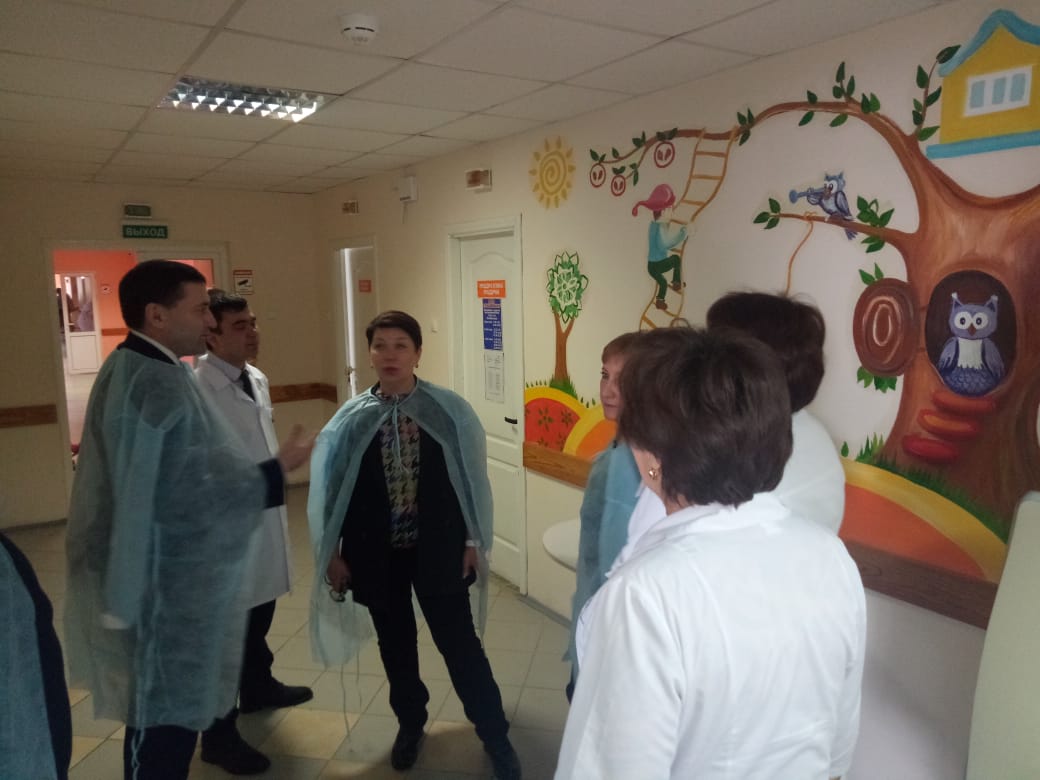 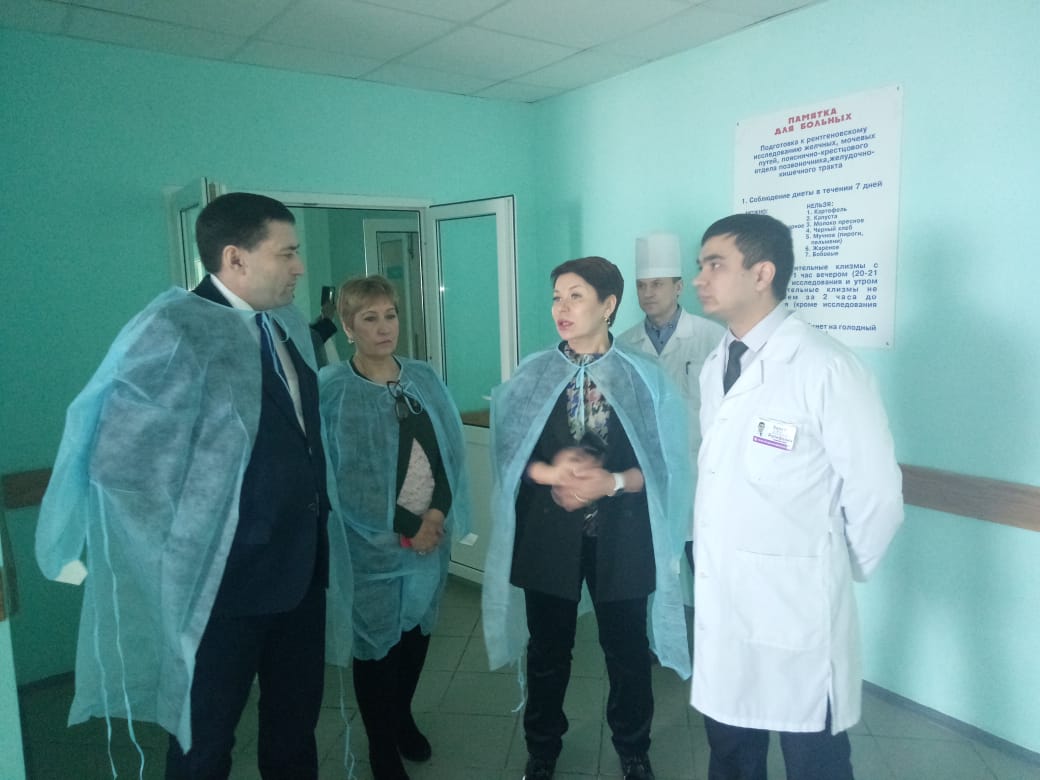 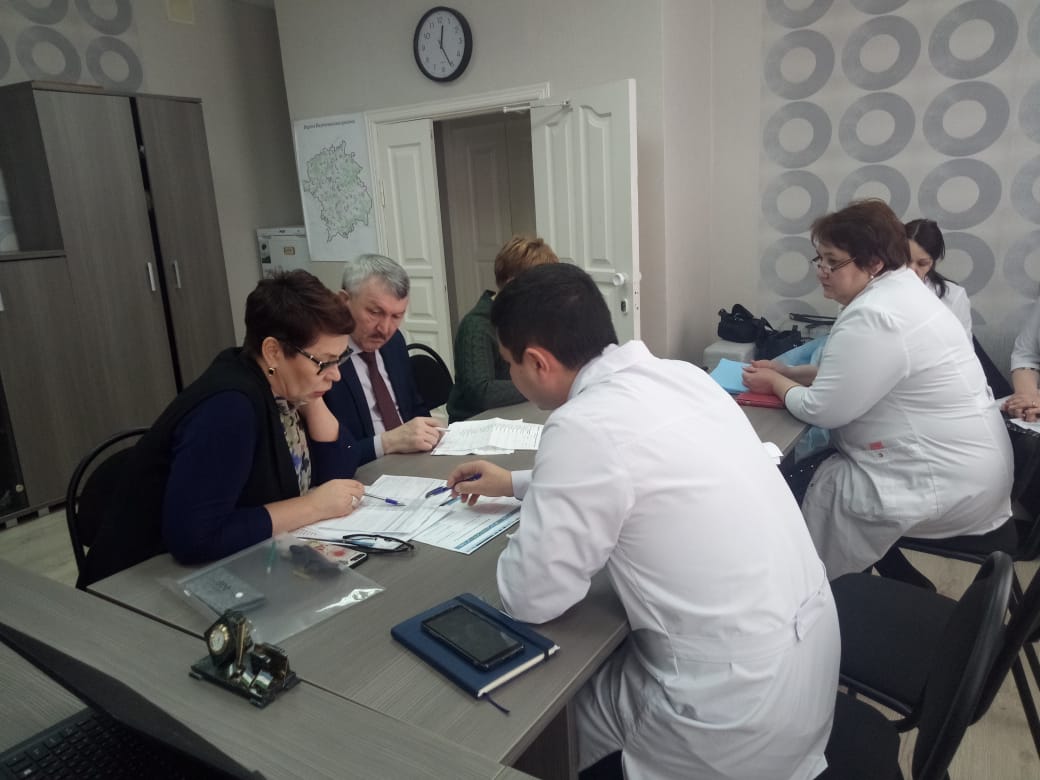 Обсуждение демографической ситуации в районе
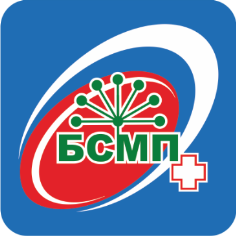 БЛАГОДАРЮ за внимание!
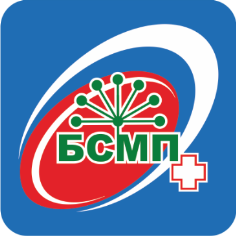 И.М. Карамова
Главный врач ГБУЗ РБ БСМП г. Уфа,